CIS 720
Correctness of Sequential Programs
Correctness of sequential programs
Program logic
{ P } S { Q }
If S begins in a state satisfying P and S terminates, then the resulting state satisfies Q. 
Partial correctness
P = precondition
Q = postcondition
Axioms
Skip statement
{ P } skip  { P }
Assignment statement
{ Pxe }  x := e  { P }
Pxe = P with all occurrences of x replaced by e
{ true }  x := 5 { x = 5}
{ y = 1 } x := 5 { x = 5 /\ y = 1}
{ y = 1 } x := 5 { x + y = 6 }
Rule of consequence
P’ => P,  {P } S {Q}, Q => Q’
{P’ } S {Q’}
Alternative statement
if  B1  S1 [] …... [] Bn  Sn fi
Bi = boolean guard
Its evaluation does not change the state
All guards are evaluated
One of the true guards is selected non-deterministically and its statement executed.
If no guards evaluates to true then skip
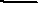 If-statement axiom
1 ≤ i ≤ N, { P /\ Bi } Si { Q }   /\  ( P /\ !(B1\/....\/Bn)) => Q
{P} if B1  S1 [] …... [] Bn  Sn fi {Q}
Iterative rule
do  B1  S1 [] …... [] Bn  Sn od
Perform all of the following steps until all guards evaluate to false
Evaluate all guards
Select one of the true guards non-deterministically and execute the statement
Iterative statement axiom
Loop invariant I is a predicate that holds before and after each iteration of the loop.
1 ≤ i ≤ N, { I /\ Bi } Si { I }
{I} do B1  S1 [] …... [] Bn  Sn od {I /\ ¬(B1 \/....\/ Bn)}
Proof Outline
Proof outline consists of one assertion before and after each statement (or one assertion for each control point). 
Assertion is supposed to indicate what must be true at that point
Each assertion must follow from the previous assertion using either an axiom or logical implication
Example
i := 1
fact := 1         
       do
            i < n     
                        i = i + 1   
                        fact = fact * i 
        od
Example
i := 0
max := A[0]         
       do
            i < n    
                        i = i + 1 
                        if (max < A[i]) 
                               max = A[i] 
        od
Concurrency rule
{ Pi }  Si  { Qi  } are interference free
 
 { P1 /\ …. /\ Pn } co  S1  // …. // Sn { Q1 /\ …. /\ Qn}
Interference freedom
Let a be a statement and C be an assertion. 
NI(a, C) iff  { pre(a) /\ C } a { C }
Execution of a does not invalidates (or interferes with C).
{ Pi }  Si  { Qi  }, for all I, are interference free if
For all i
	  for all assertions C in proof outline of Si, 
	for all actions a in Sj, i != j
              NI(a, C) holds